SỞ GIÁO DỤC VÀ ĐÀO TẠO
TẬP HUẤN Thực hiện một số nội dung theo Công văn 2345/BGDĐT-GDTH
Trần Thị Thu Hằng - Phòng GDTH
HẢI DƯƠNG, 2022
Nội dung : 02 nội dung
Nội dung 1: Xây dựng Kế hoạch dạy học các môn học, hoạt động giáo dục
Nội dung 2: Xây dựng Kế hoạch bài dạy
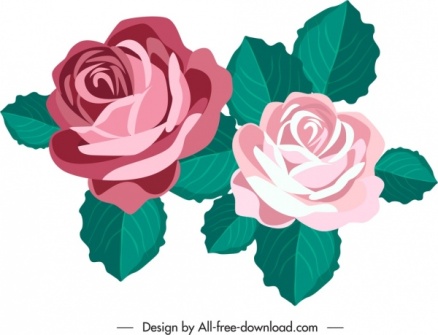 2
NỘI DUNG 1:  XÂY DỰNG KẾ HOẠCH DẠY HỌC CÁC MÔN HỌC VÀ HĐGD
THỰC TRẠNG CỦA THÀNH PHỐ HẢI DƯƠNG: Gộp giữa KH Tổ chuyên môn (CŨ) và KH dạy học các môn học và HĐGD (CV 2345)
1. Căn cứ: Công văn của Bộ; Công văn của Tỉnh (UBND Tỉnh+ Sở); Công văn của Phòng; Kế hoạch nhà trường; Kết quả  năm học trước và thực tiễn năm học hiện tại của Tổ chuyên môn.
2. Đánh giá kết quả thực hiện nhiệm vụ năm học trước (các mặt hoạt động).
3. Điều kiện thực hiện các môn học (Đặc điểm VH-XH của địa phương, Đội ngũ, CSVC, HS, PHHS, ND lồng ghép, Thuận lợi-khó khăn
3
NỘI DUNG 1:  XÂY DỰNG KẾ HOẠCH DẠY HỌC CÁC MÔN HỌC VÀ HĐGD
THỰC TRẠNG CỦA THÀNH PHỐ HẢI DƯƠNG: Gộp giữa KH Tổ chuyên môn (CŨ) và KH dạy học các môn học và HĐGD (CV 2345)
4. Các chỉ tiêu
5. KHDH các môn học và HĐGD
6. Tổ chức thực hiện (Nhiệm vụ - Giải pháp; Tổ chức thực hiện: Tổ trưởng chuyên môn, Giáo viên,..
4
4
NỘI DUNG 1:  XÂY DỰNG KẾ HOẠCH DẠY HỌC CÁC MÔN HỌC VÀ HĐGD
Đánh giá chung :
Ưu điểm: Có thông tin tổng quan về tổ chuyên môn, xác định được các nhiệm vụ cụ thể của từng tổ chuyên môn theo yêu cầu năm học
Hạn chế: Sổ khá cồng kềnh (nhiều nội dung lặp giữa 2 sổ: Kế hoạch – Sổ ghi nghị quyết), khá hình thức và sao chép (giải pháp)
5
NỘI DUNG 1:  XÂY DỰNG KẾ HOẠCH DẠY HỌC CÁC MÔN HỌC VÀ HĐGD
Kế hoạch dạy học các môn học và hoạt động giáo dục (Điều 14 – Chương 2)
HỒ SƠ CỦA TCM THEO QUY ĐỊNH TẠI ĐIỀU LỆ
Sổ ghi chép nội dung các hoạt động của tổ chuyên môn
(Điều 21 – Chương 3).
Một số KH khác được xây dựng theo yêu cầu, tính chất từng công việc.
NỘI DUNG 1:  XÂY DỰNG KẾ HOẠCH DẠY HỌC CÁC MÔN HỌC VÀ HĐGD
Nguyên tắc: 
1.Thực hiện theo quy định (sổ ghi chép các hoạt động của tổ và Kế hoạch dạy học các môn học và hoạt động giáo dục là phải có).
2. Đơn giản hồ sơ sổ sách cho giáo viên, tập trung thời gian cho nghiên cứu tổ chức hoạt động dạy học một cách hiệu quả.
NỘI DUNG 1:  XÂY DỰNG KẾ HOẠCH DẠY HỌC CÁC MÔN HỌC VÀ HĐGD
1. Căn cứ: Cơ bản là Kế hoạch giáo dục của trường, Thực trạng của Tổ chuyên môn
Ví dụ: 
I. Căn cứ xây dựng kế hoạch
- Căn cứ Công văn Số 2345/BGDĐT-GDTH V/v hướng dẫn xây dựng kế hoạch giáo dục của nhà trường cấp tiểu học;
- Căn cứ Hướng dẫn thực hiện nhiệm vụ năm học, Hướng dẫn thực hiện các môn học của các cấp có thẩm quyền, Kế hoạch giáo dục trường Tiểu học ……….
- Căn cứ kết quả năm học 20…. – 20…. Và thực tế đôi ngũ Tổ chuyên môn lớp ……;
NỘI DUNG 1:  XÂY DỰNG KẾ HOẠCH DẠY HỌC CÁC MÔN HỌC VÀ HĐGD
2. Điều kiện thực hiện các môn học, HĐGD (Đội ngũ, học sinh, CSVC,…)
Ví dụ:
II. Điều kiện thực hiện kế hoạch
1. Đội ngũ giáo viên :
- Tổng số giáo viên……, đạt tỉ lệ …..GV/lớp (có thể lập bảng biểu để diễn giải về đội ngũ)
- 100% Giáo viên đã được BD về chương trình, SGK và phương pháp dạy học các môn học lớp ….. CTGDPT 2018.
- Giáo viên ứng dụng thành thạo CNTT trong dạy học
2. Học sinh
- Tổng số học sinh: …….em; số lớp: ………..; bình quân HS/lớp: ……. (Có thể lập bảng biểu các thông tin về học sinh)
- Học sinh Khuyết tật:……em, trong đó loại hình tật:……..
- Học sinh có hoàn cảnh đặc biệt: ………em (Học sinh khác độ tuổi……..)
3. Thiết bị, phương tiện dạy học/học liệu : 
- Số phòng học: ………phòng, loại hình kiên cố cao tầng
- Bàn ghế học sinh: …….bộ, loại ghế rời
- Trang thiết bị hỗ trợ dạy học : Bộ đồ dùng dạy học ……. (GV, HS)
- Phương tiện dạy học : máy tính, tivi
- Học liệu : Sách mềm, các video hướng dẫn.
……………………………………………….
NỘI DUNG 1:  XÂY DỰNG KẾ HOẠCH DẠY HỌC CÁC MÔN HỌC VÀ HOẠT ĐỘNG GIÁO DỤC
3. Kế hoạch dạy học các môn học, hoạt động giáo dục (Xây dựng rõ phụ lục cho từng môn học, HĐGD). Quan tâm xây dựng các chủ đề
VÍ DỤC 1: KẾ HOẠCH DẠY HỌC MÔN TIẾNG VIỆT
KHỐI LỚP 1
11
VÍ DỤ 2: KẾ HOẠCH DẠY HỌC MÔN TIẾNG VIỆT
KHỐI LỚP 1
12
VÍ DỤ 3: KẾ HOẠCH DẠY HỌC MÔN  TIẾNG VIỆT KHỐI LỚP 3 Năm học 2022 – 2023
 (7 tiết/tuần; 35 tuần = 245 tiết/năm)
13
VÍ DỤ 4: KẾ HOẠCH DẠY HỌC MÔN  ĐẠO ĐỨC KHỐI LỚP 3 Năm học 2022 – 2023
 (1 tiết/tuần; 35 tuần = 35 tiết/năm)
14
14
NỘI DUNG 1:  XÂY DỰNG KẾ HOẠCH DẠY HỌC CÁC MÔN HỌC VÀ HĐGD
4. Tổ chức thực hiện (Giáo viên, Tổ trưởng/Khối trưởng, Tổng phụ trách)
Ví dụ:
IV. Tổ chức thực hiện
1. Giáo viên.
- Nghiên cứu kế hoạch dạy học các môn học và Hcủa tổ chuyên môn xây dựng kế hoạch bài dạy cụ thể cho từng bài học, tiết học phù hợp với đối tượng HS lớp học/môn học được phụ trách.
- Phối hợp với giáo viên bộ môn bàn bạc, thảo luận về nội dung, hình thức, phương pháp khi dạy chủ đề……………. Phân công rõ trách nhiệm của từng cá nhân khi dạy các nội dung trong chủ đề đó.
- Phản ánh kịp thời về tổ chuyên môn những nội dung cần điều chỉnh trong kế hoạch dạy học các môn học và HĐGD. 
2. Giáo viên tổng phụ trách đội
- Phối hợp với giáo viên chủ nhiệm và giáo viên dạy các bộ môn trong khối xây dựng kế hoạch, nội dung tổ chức các HĐGD, HĐTN phù hợp với đối tượng học sinh khối lớp ….. và điều kiện thực tế. Chủ động, linh hoạt thay đổi hình thức, quy mô khi có dịch bệnh đảm bảo an toàn cho giáo viên, học sinh.
- Tham mưu kế hoạch tổ chức cuộc thi ……….. vào thời điểm tháng …….. cho 100% học sinh trong khối qua đó phát hiện học sinh có năng khiếu về ….
3. Tổ trưởng (Khối trưởng).
- Tổ chức trao đổi, thảo luận tìm biện pháp giải quyết những vướng mắc, khó khăn trong quá trình thực hiện.
- Kiểm tra kế hoạch bài dạy của GV trong khối.
Trên đây là kế hoạch dạy học các môn học lớp …… năm học ……. của trường Tiểu học …….. Đề nghị các đồng chí giáo viên trong khối …… nghiên cứu kĩ và thực hiện. Trong quá trình thực hiện có thể điều chỉnh cho phù hợp với tình hình thực tế của năm học./.
15
NỘI DUNG 2:  XÂY DỰNG KẾ HOẠCH BÀI DẠY
I. YÊU CẦU CẦN ĐẠT: Sau bài học
- Học sinh thực hiện được việc gì?
- Vận dụng được những gì để giải quyết vấn đề trong thực tế cuộc sống?
- Hình thành được phẩm chất, kỹ năng gì?
Ví dụ:
KẾ HOẠCH BÀI DẠY
MÔN: TIẾNG VIỆT LỚP 1
Tập đọc: Ngoan (trang 114)
1. Kiến thức, kỹ năng (thực hiện được việc gì, vận dụng giải quyết vấn đề trong cuộc sống)
- Đọc trơn bài thơ, phát âm đúng các tiếng. Biết nghỉ ngơi sau các dòng thơ. Học thuộc lòng bài thơ
- Hiểu một số từ, cụm từ trong bài: trái, thổi đầy nồi cơm.
- Hiểu nội dung bài và biết bé ngoan là bé biết nghe lời cha mẹ, làm nhiều việc tốt để thực hành.
2. Năng lực, phẩm chất (hình thành và phát triển phẩm chất, năng lực) 
- Phát triển năng lực ngôn ngữ, năng lực phát hiện và giải quyết vấn đề, năng lực giao tiếp, năng lực tự chủ và tự học
- Phát triển các phẩm chất: chăm chỉ, trách nhiệm, nhân ái cho học sinh.
16
NỘI DUNG 2:  XÂY DỰNG KẾ HOẠCH BÀI DẠY
II. ĐỒ DÙNG DẠY HỌC: Các đồ dùng cần chuẩn bị để tổ chức dạy học bài học
Ví dụ:
KẾ HOẠCH BÀI DẠY
MÔN: TIẾNG VIỆT LỚP 1
Tập đọc: Ngoan (trang 114)
- Ti vi, máy tính, giáo án Powerpoint.
- Tranh ảnh về các sự vật ngoan trong bài (trăng, đèn, nước, lửa, trái, gió) để phục vụ trò chơi  ”Rồng cuốn lên mây ”(câu hỏi 1); Phiếu hẹn hò, phiếu học tập (câu hỏi 2).
- Một số hộp quà.
17
NỘI DUNG 2:  XÂY DỰNG KẾ HOẠCH BÀI DẠY
III. HOẠT ĐỘNG DẠY HỌC CHỦ YẾU: Thể hiện rõ hoạt động của giáo viên và học sinh
Ví dụ 1                                                                                    KẾ HOẠCH BÀI DẠY
MÔN: TIẾNG VIỆT LỚP 1
Tập đọc: Ngoan (trang 114)
18
19
NỘI DUNG 2:  XÂY DỰNG KẾ HOẠCH BÀI DẠY
III. HOẠT ĐỘNG DẠY HỌC CHỦ YẾU: Thể hiện rõ hoạt động của giáo viên và học sinh
Ví dụ 2:  Tập đọc: Ngoan (trang 114)
20
NỘI DUNG 2:  XÂY DỰNG KẾ HOẠCH BÀI DẠY
IV. ĐIỀU CHỈNH SAU BÀI DẠY: Ghi nội dung còn bất cập, còn gặp khó khăn trong quá trình tổ chức các HĐ dạy học hoặc nội dung tâm đắc để trao đổi trong SHCM
21
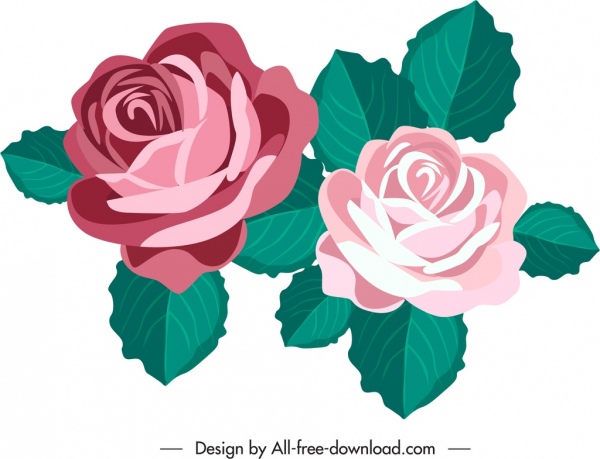 TRÂN TRỌNG CẢm ơn!